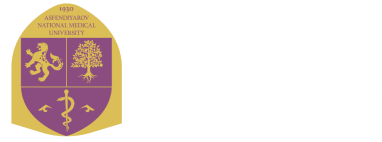 Учебно-методическое объединение по направлению подготовки – Здравоохранение на базе КазНМУ им. С.Д.Асфендиярова
Утверждение программ сертификационных курсов дополнительного образования в области здравоохранения
докладчик 
председатель секции дополнительного образования УМО 
Султангазиева А.А.
Заседание УМО по направлению подготовки здравоохранение, 23 апреля 2024
4.4 Утверждение программ сертификационных курсов дополнительного образования в области здравоохранения
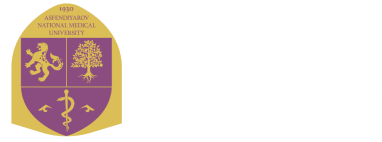 Учебно-методическое объединение по направлению подготовки – Здравоохранение на базе КазНМУ им. С.Д.Асфендиярова
ПРОЕКТ РЕШЕНИЯ
4.4 Утвердить программы сертификационных курсов дополнительного образования в области здравоохранения и разместить на официальном сайте УМО:
- «Ангиохирургия взрослая» (29 кредитов/870 ак. часов), на 3 года;
- «Эндокринология (взрослая)» (15 кредитов /450 ак.часов), на 3 года;
- «Абдоминальная хирургия» (15 кредитов /450 ак.часов), на 3 года;
- «Флебология» (30 кредитов /900 ак.часов), на 3 года;
- «Лабораторное дело в санитарно-гигиенической лаборатории» (15 кредитов /450 ак.часов), на 3 года.
4.4.1 Продлить срок действия экспертного заключения программ сертификационного курса до трех лет. (Приложение ОП СК 2 экз. Акт экспертизы, протокольное решение ГУП/Комитета).
Заседание УМО по направлению подготовки здравоохранение, 23 апреля  2024